Restricted DCJ Model: Rearrangement Problemswith Chromosome Reincorporation
JAKUB KOVÁĆ, ROBERT WARREN, MARÍLIA D.V. BRAGA and JENS STOYE
JOURNAL OF COMPUTATIONAL BIOLOGY, 2011
Ron Zeira
Group meeting 12.6.13
Outline
Motivation
DCJ model and solution
Restricted DCJ model
Restricted DCJ sorting
DCJ halving problem
Restricted DCJ halving 
Restricted DCJ median
Motivation
During evolution, genomes undergo large-scale mutation:
Reversals
Translocations
Chromosome fusion
Chromosome fission
Block interchanges
Duplications
Deletions
Motivation
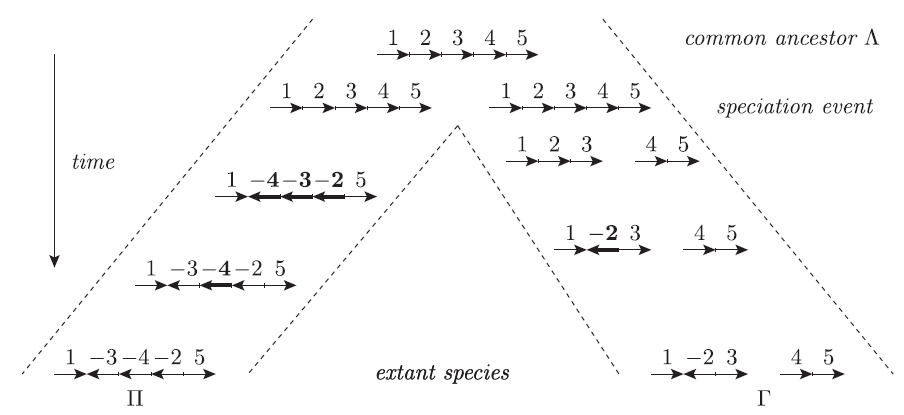 Reversal
Fission
Block interchange
DCJ model
Yancopoulos et al. 2005.

A unifying view of genome rearrangements.
Anne Bergeron, Julia Mixtacki, and Jens Stoye.

Given 2 genomes A and B (no duplications), find a shortest sequence of rearrangement operations that transforms A into B.
Definitions
Gene – oriented DNA sequence from tail (5’) and to head (3’).
For gene a: at - tail and ah - head.
adjacency of 2 consecutive genes a and b, depends on their orientation:

Extremity that is not adjacent to any other gene is called a telomere, represented by a singleton set : {at} or {ah}.
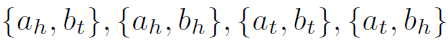 Definitions
A genome is a set of adjacencies and telomeres such that the tail or the head of any gene appears in exactly one adjacency or telomere.
Chromosomes are either linear (bounded by two telomeres) or circular (no telomere).
Genome example
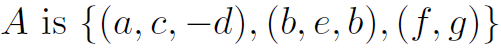 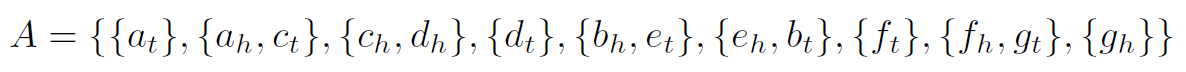 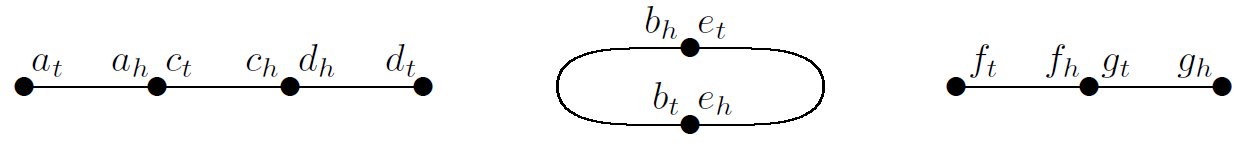 DCJ operation
A: {p,q},{r,s}  {p,r},{q,s} or {p,s},{q,r} 
B: {p,q},{r}  {p,r},{q} or {q,r},{p}
C1: {r},{q}  {r,q},({})
C2: {r,q},({})  {r},{q}
fusion
fission
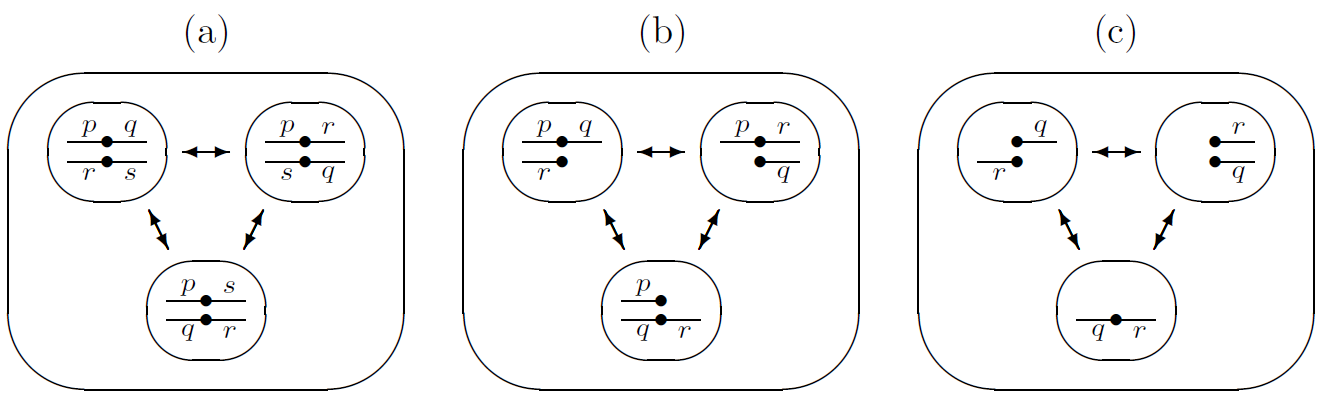 translocations
translocations
DCJ operation
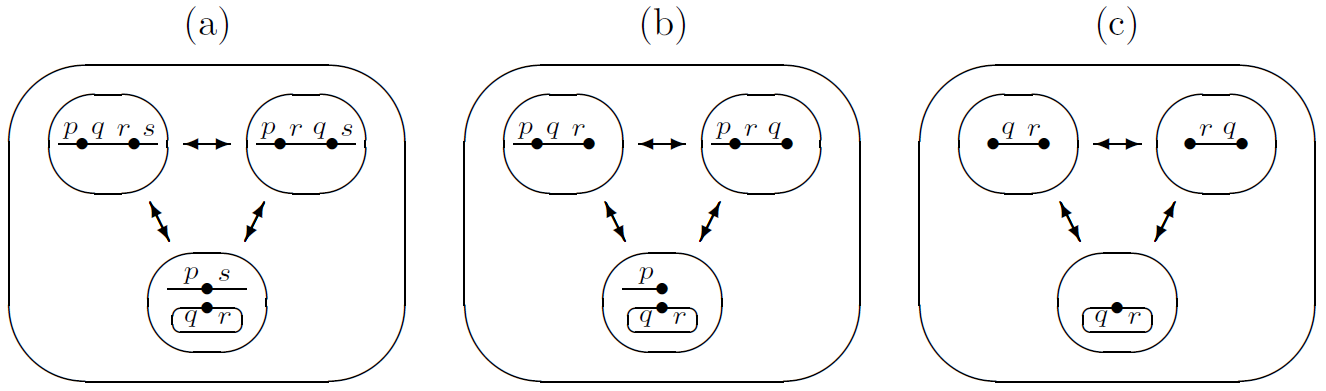 inversion
inversion
inversion
circular excision
circular excision
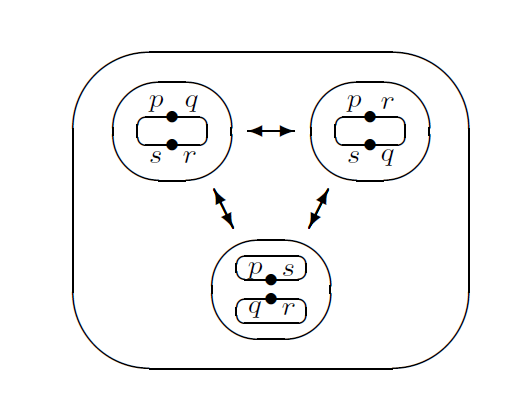 circular excision
inversion
circular excision
DCJ distance example
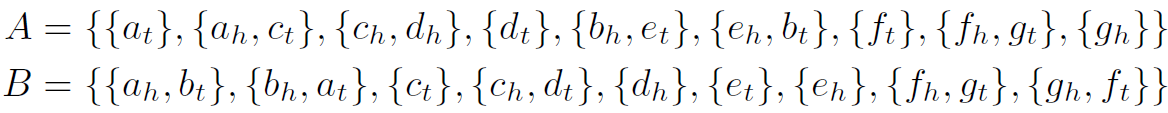 A= ○ ac-d ○ , eb , ○ fg ○
B= ab , ○ cd ○, ○ e ○ , fg
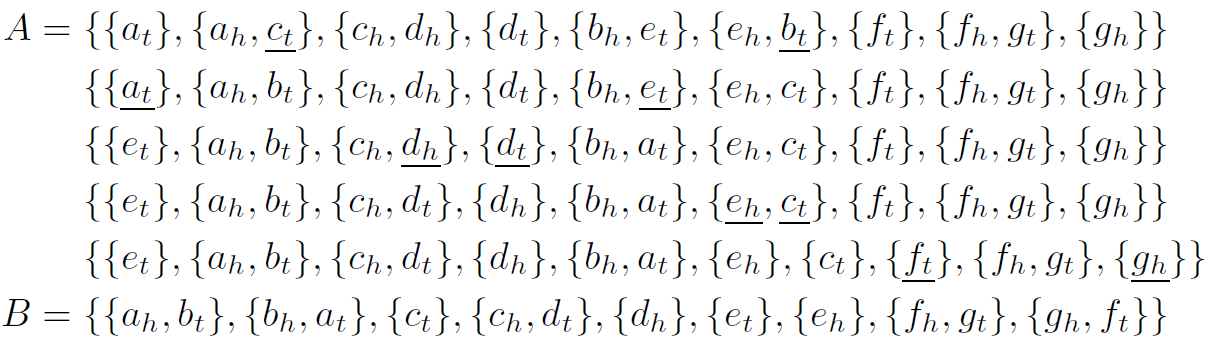 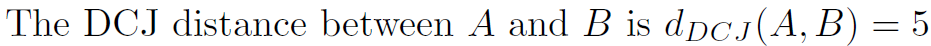 Adjacency graph
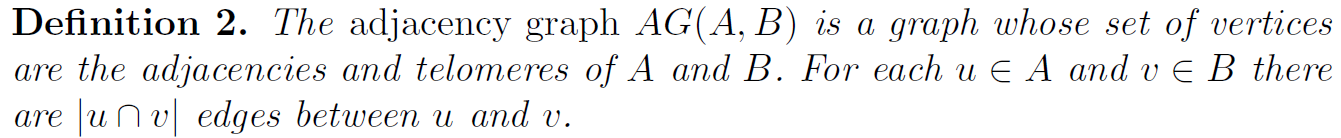 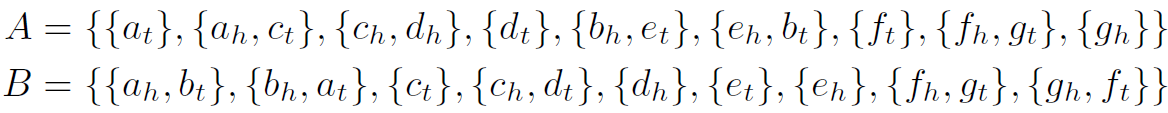 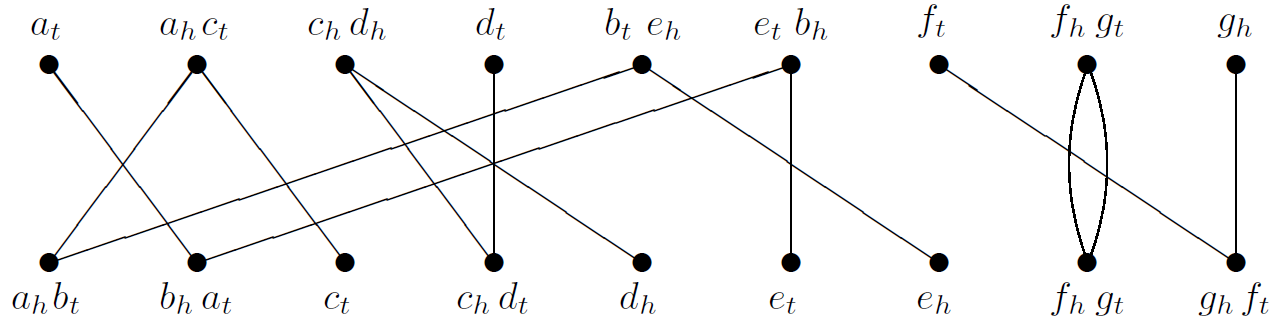 [Speaker Notes: Obviously, every vertex in the adjacency graph has degree one or two, therefore
it is a union of cycles and paths. Since the graph is bipartite, all cycles have
even length]
DCJ distance
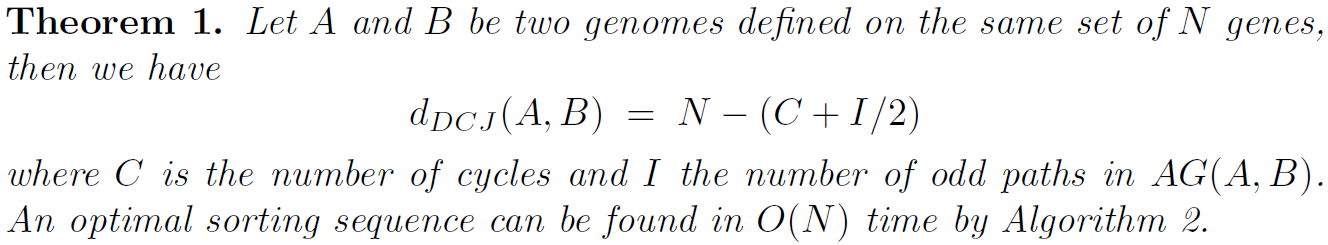 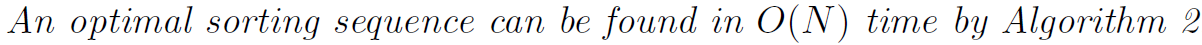 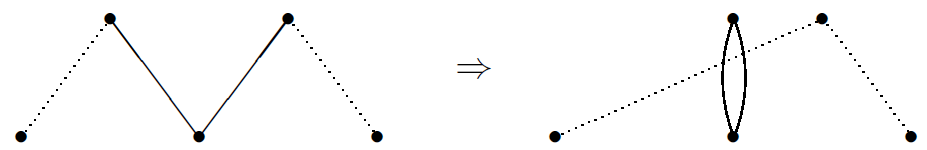 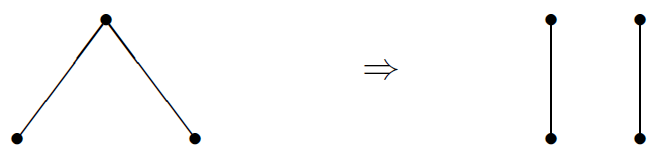 [Speaker Notes: Lemma 1. The application of a single DCJ operation changes the number of
circular or linear components by at most one.
Lemma 2. Let A and B be two genomes defined on the same set of N genes,
then we have
A = B if and only if N = C + I/2
where C is the number of cycles and I the number of odd paths in AG(A,B).
Lemma 3. The application of a single DCJ operation changes the number of
odd paths in the adjacency graph by –2, 0, or 2.
Lemma 4. Let A and B be two genomes defined on the same set of N genes,
then we have
dDCJ (A,B)  N − (C + I/2)
where C is the number of cycles and I the number of odd paths in AG(A,B).]
Restricted DCJ model
Genomes with multiple linear chromosomes
Each circular excision immediately followed by its incorporation
Effectively, block interchange operation in 2 DCJs operations
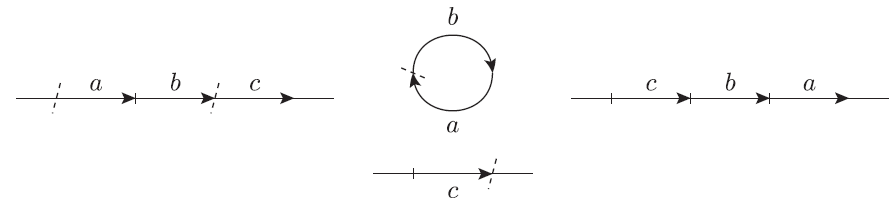 Restricted DCJ example
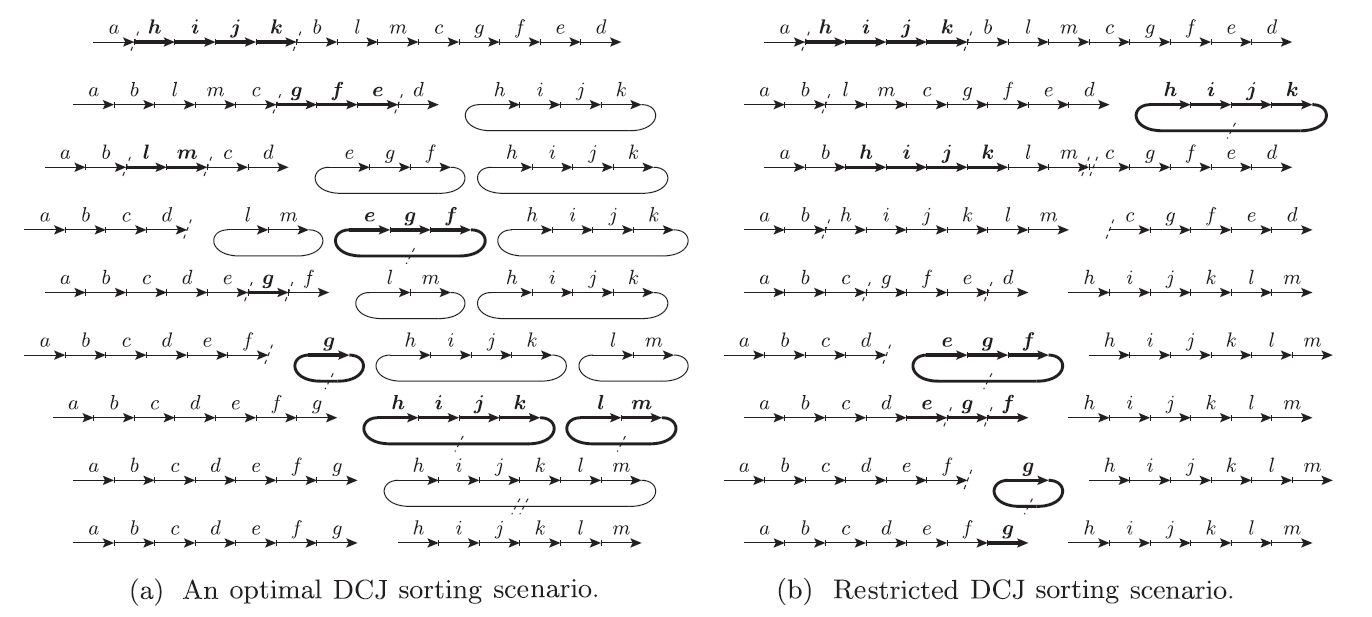 Restricted DCJ sorting
THEOREM. Multilinear genomes Π, Γ: dDCJ(Π,Γ)=drestricted-DCJ(Π, Γ)
Scenario in O(n*log(n))
Algorithm outline:
Capping
“left to right” extend chromosomes iteratively:


Optimal DCJ increases C by 1 xor OP by 2
Capping
Adjoin new markers (caps) to telomere ends

Odd paths: 

Even paths:

Distance unchanged
Only cycles and 1-paths
y○
y◊
◊○
○x
x◊
◊○
○x
y○
x◊
y∆
○◊
∆○
∆◊
○◊
∆○
Iterative building
j,j+1 already properly adjacent  Done
j, j+1 on different chromosomes:


O.W.  j,j+1 on same chromosome
j,j+1 reverse orientation:

O.W. j,j+1 same orientation
or
Iterative building
m+1 on different chromosome:



O.W.  m+1 same chromosome
m+1 reverse orientation
Iterative building
m,m+1 same orientation
or
Data structure
DS for permutations – Kaplan & Verbin (2005)
Balanced tree + additional information (marker, size, orientation flag, reverse flag, chromosome delimiters)
Logarithmic time operations:
Find ith marker of a chromosome
Find position of marker g
Reverse operation
Mimic DCJ using reversals
DCJ halving problem
Warren-Sankoff 2008, Mixtacki 2009
2 paralogous copies per marker
Perfectly duplicated genome A:

Alternative definition:
Linear chromosome Ci :
Circular chromosome Ci :
DCJ halving problem
Perfectly duplicated genome example:





Given Π, a duplicated genome, find a perfectly duplicated genome with minimal DCJ distance
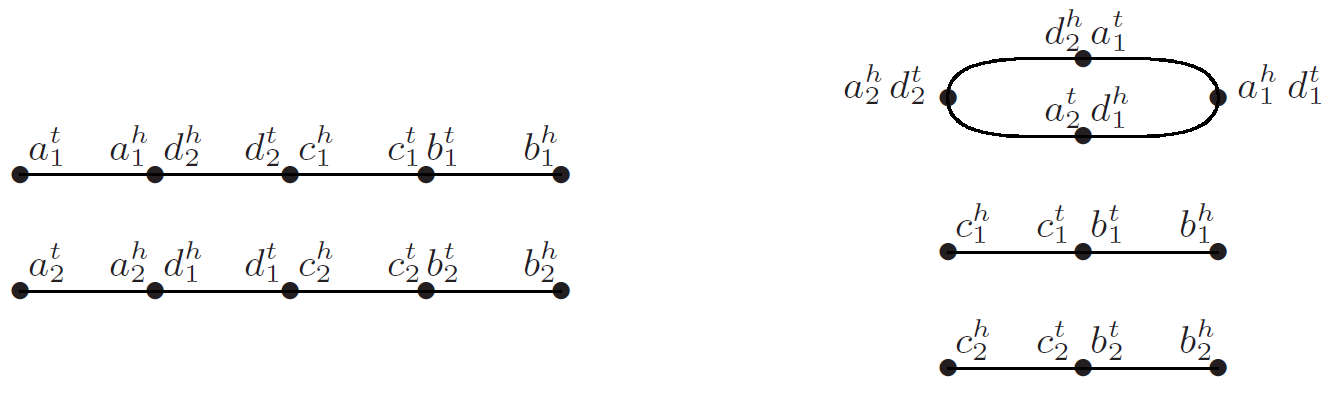 Natural graph
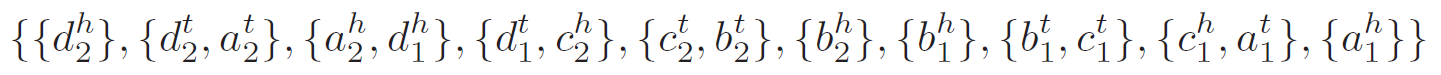 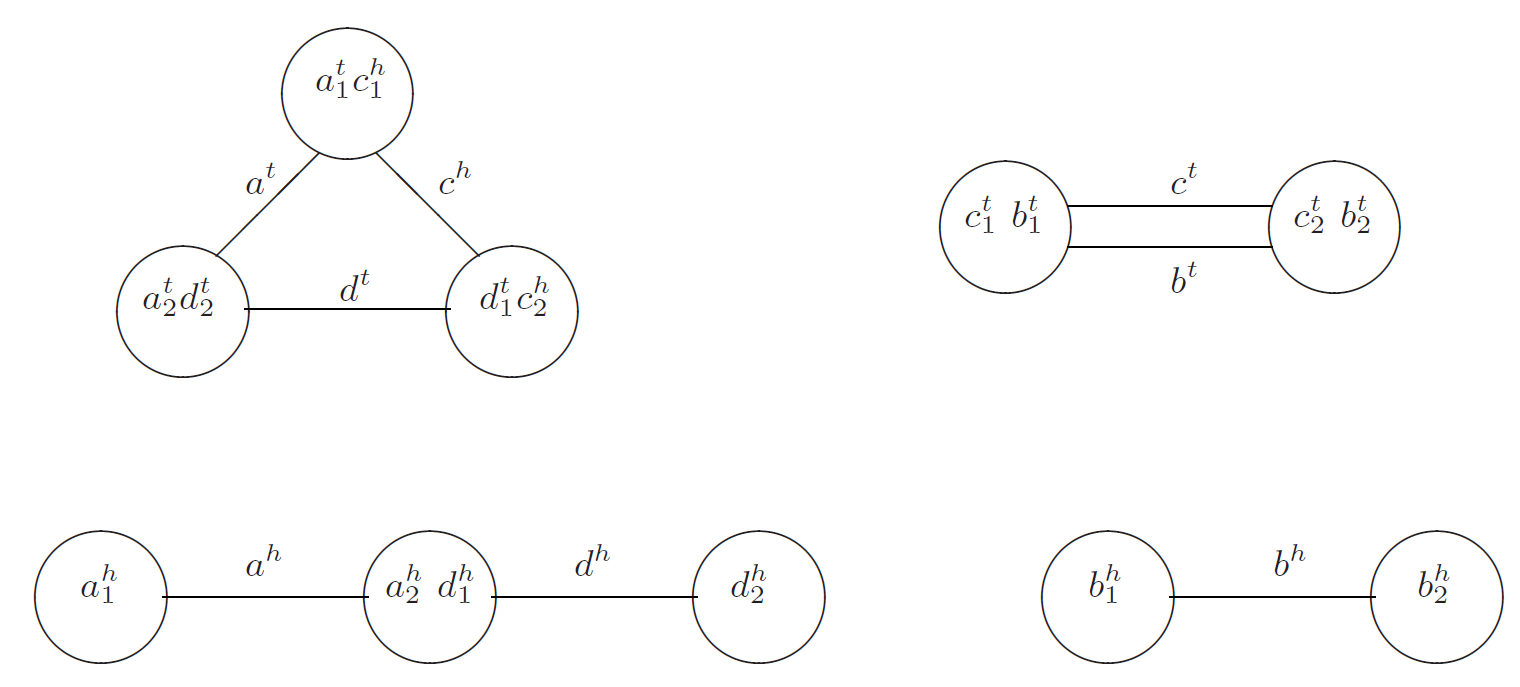 DCJ having distance
DCJ halving distance:
	EC – even cycles, OP – odd paths

Min distance perfectly duplicated genome in O(n)
Restricted DCJ halving
Find a multilinear perfectly duplicated genome with min distance

Find unrestricted DCJ halving genome
Transform to multilinear while preserving distance
Particular scenario in O(n*log(n))
Restricted DCJ halving
Let: Π – original genome, Φ- unrestricted perfectly duplicated genome 
Add paralogous caps
Integrating adjacency {x,y} in Π iff x in linear chro. and y in circular chro. in Φ
If {x,p},{y,q} in Φ, replace:
Integrating adjacency
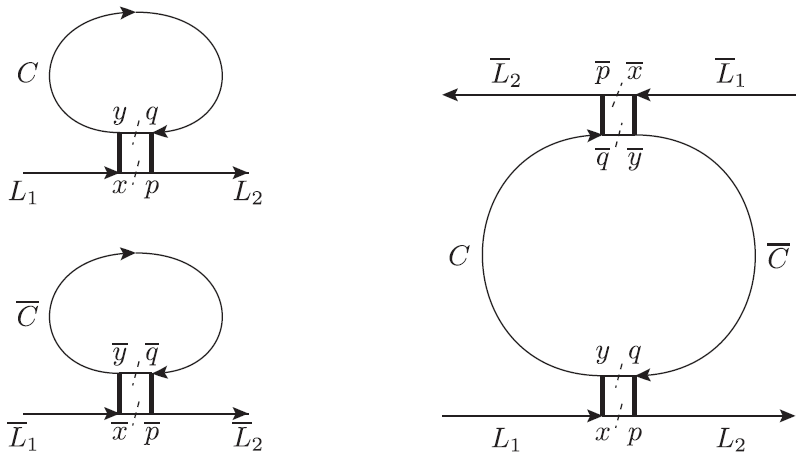 Integrating adjacency
Preserving distance
Still perfectly duplicated genome
Linear time
DCJ median problem
Reconstruct common ancestor of Π, Γ 
Distance is not enough
Add outgroup specy Φ
Find a median M with minimal distance:
M
Π
Γ
Φ
Restricted DCJ median
DCJ median for unilinear chro. is NP-hard – Caprara 2003
Let Π1, Π2, Π3  unilinear chro., ΠM multilinear chro. median genome
Fuse ΠM telomeres into single chro. Π’M
2 linear chro. can be joined in 4 ways
In AG(Πi,ΠM) at most 2 odd paths
Restricted DCJ median
Telomeres in different even paths  ∆d=0
Telomeres in same even path  ∆d=-1
Telomeres in different odd paths  ∆d=+1

Case 3 can happen once
Can always fuse linear chro. and improve distance
Summary
Restricted DCJ model is more realistic
Adds block exchange operation
Distance is the same as unrestricted
da Silva et al. 2012 added indel to model